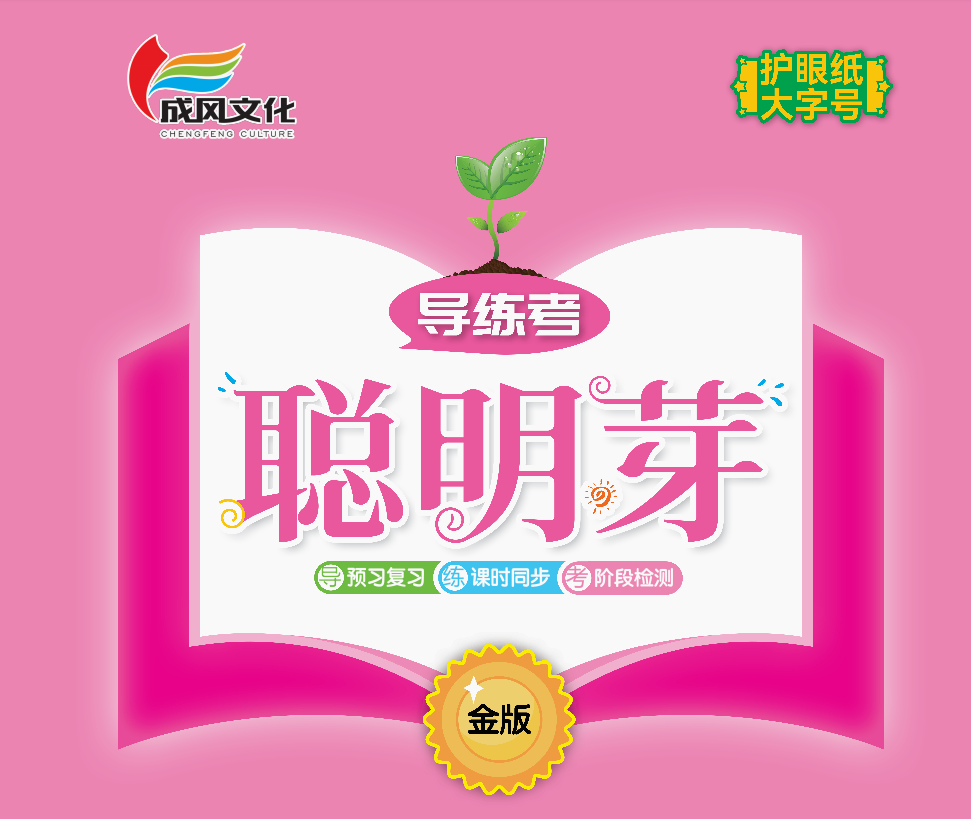 第四单元    阅读
9    端午粽
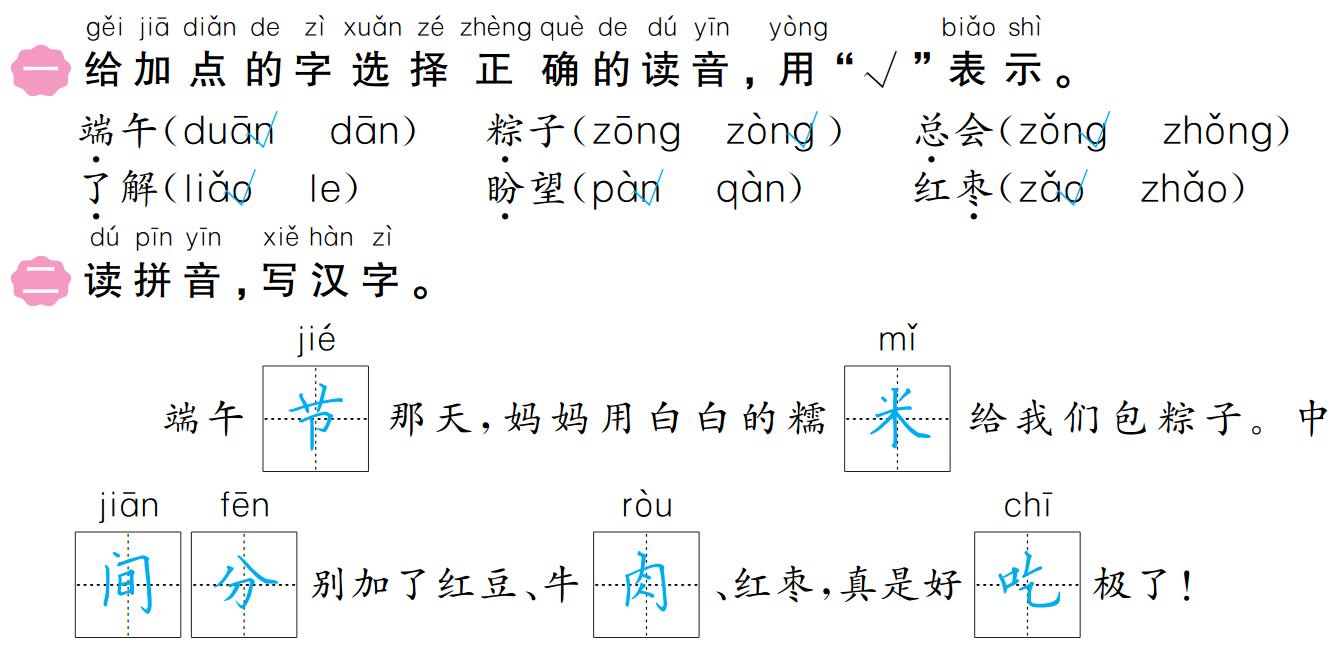 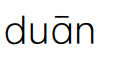 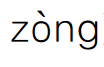 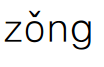 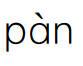 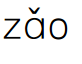 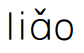 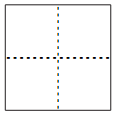 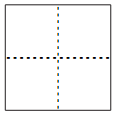 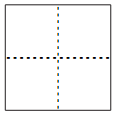 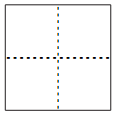 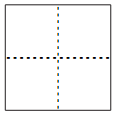 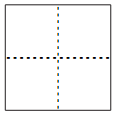 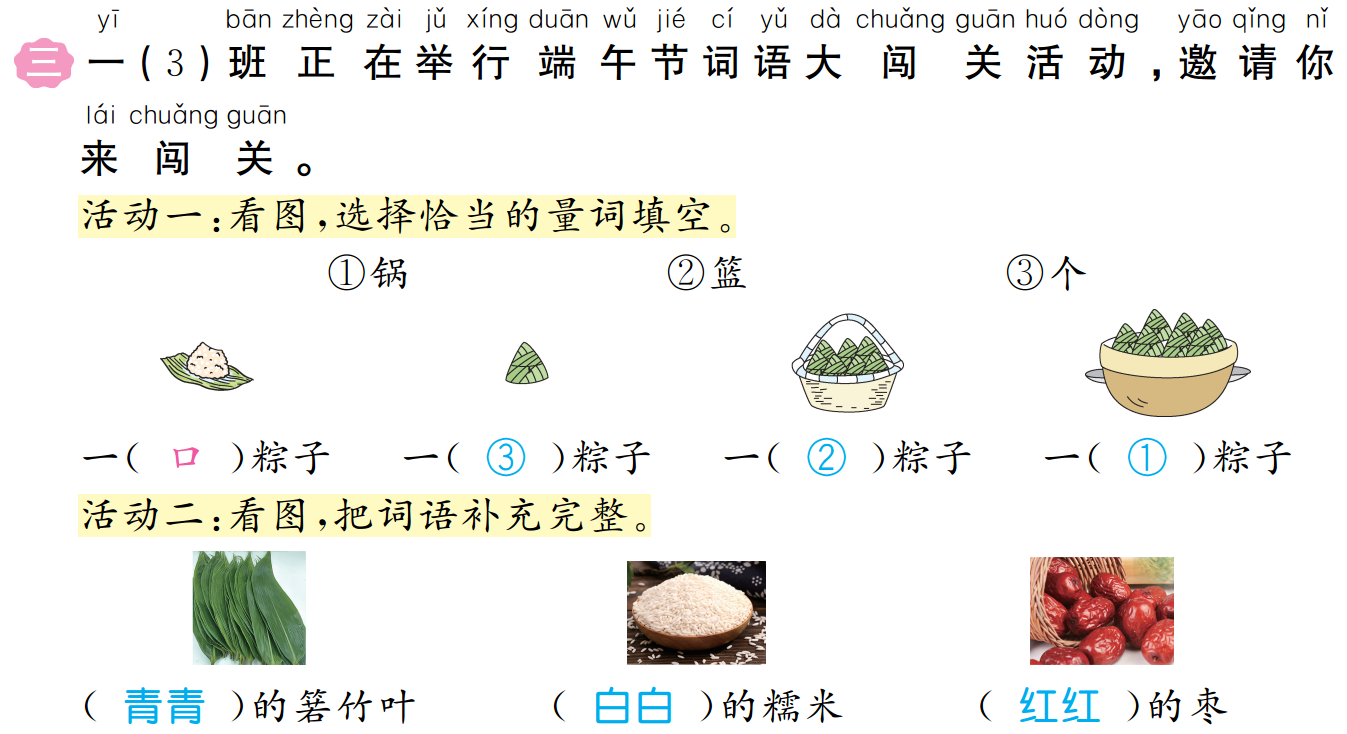 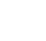 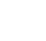 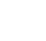 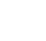 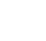 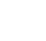 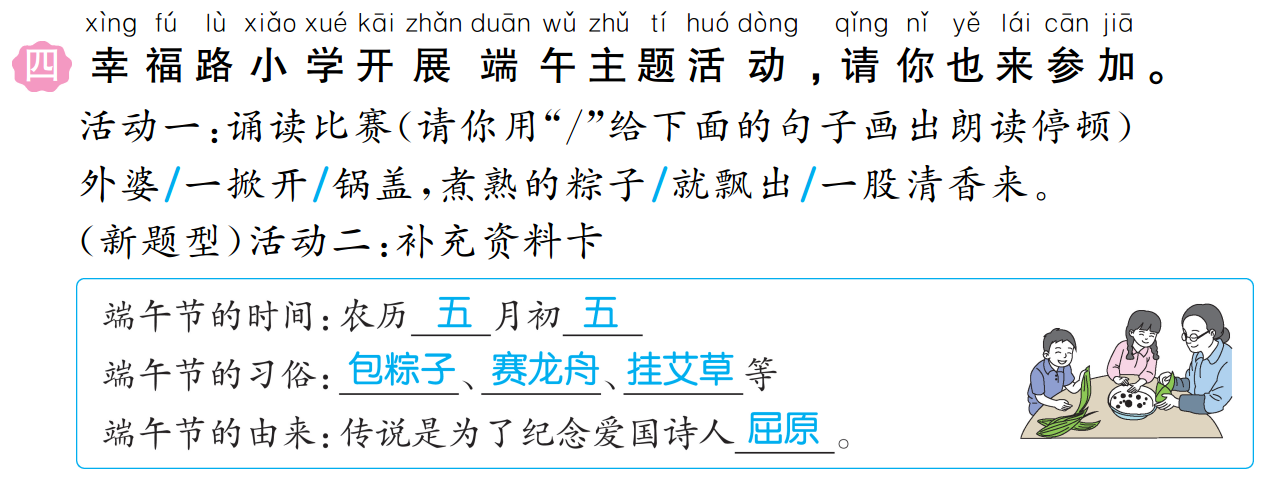 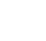 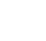 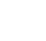 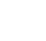 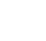 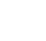 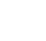 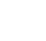 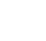 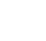 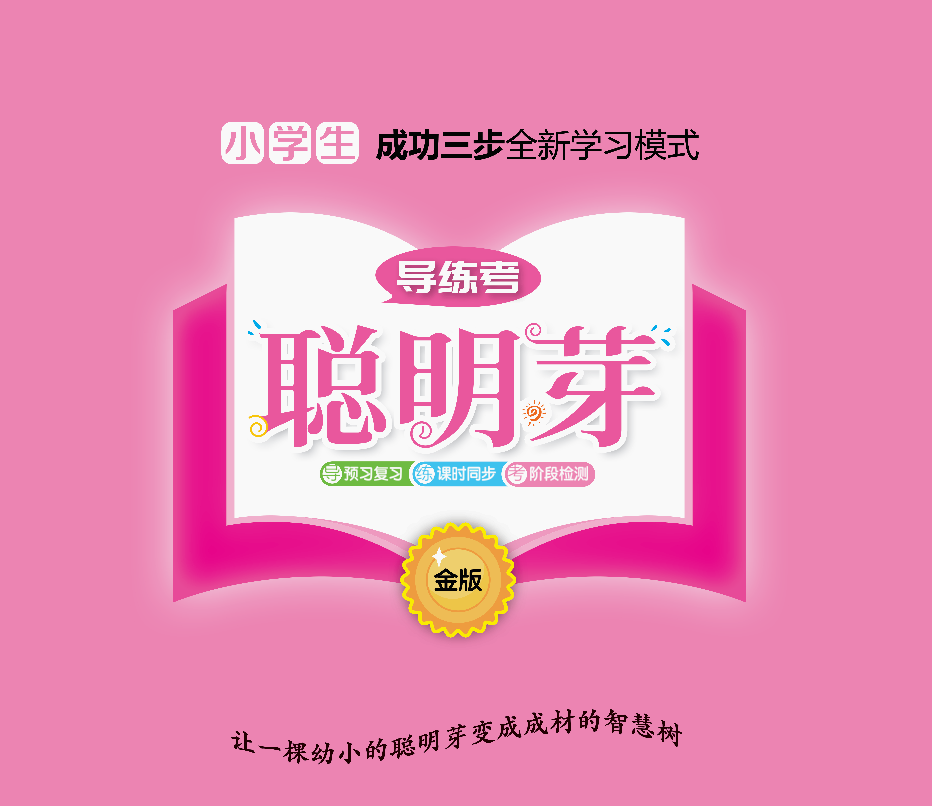